Guide du formateur
www.survivingdigital.eu
Par
Survivre au consortium numérique
1
survivre au numérique
Table des matières
Introduction
01
À propos du projet 4
À propos de ce guide du formateur 4
À quoi sert ce guide ? 5
Que faire ? 7
Comprendre la dépendance aux écrans
02
Introduction 9
Signes de dépendance aux écrans 10
Stratégies pour les professionnels et les parents 11
Conseils pratiques pour les professionnels 18
Conseils pratiques pour les parents 19
03
Groupes et communautés de soutien
Groupes et communautés de soutien 21
Exercice : Créer un plan d'action commun pour lutter contre la surexposition numérique 22
Exercice : Créer une campagne éducative pour lutter contre la surexposition numérique 23
04
Plus d'exercices
Plus d'exercices 25
05
Conclusions
Conclusions 30
Financé par l'Union européenne. Les points de vue et opinions exprimés n'engagent que leurs auteurs et ne reflètent pas nécessairement ceux de l'Union européenne ou de l'Agence exécutive européenne pour l'éducation et la culture (EACEA). Ni l'Union européenne ni l'EACEA ne peuvent en être tenues pour responsables.
2
survivre au numérique
01
Introduction
3
survivre au numérique
À PROPOS DE CE GUIDE DU FORMATEUR
INTRODUCTION : LE PROJET
`
`
Le projet "SURVIVRE AU NUMÉRIQUE" vise à soutenir les adultes et les enfants des zones défavorisées qui sont fortement touchés par l'exposition excessive aux écrans. Cette exposition est à l'origine d'importants problèmes de développement chez les enfants, en particulier ceux issus de familles en situation de précarité socio-économique. Le projet, initié par la Ville de Saint-Denis et l'Institut de Recherche et d'Innovation (IRI), se concentre sur la création et la mise en œuvre de nouvelles pratiques thérapeutiques pour contrer ces effets.
Les principaux aspects sont les suivants :
Sensibiliser les parents et les professionnels aux méfaits de la surexposition des enfants de moins de trois ans aux écrans.
Responsabiliser les parents en les faisant participer activement à l'apprentissage et aux activités collectives telles que la cuisine, le jardinage et l'art.
Collaborer avec des partenaires européens pour échanger des connaissances et élaborer de nouvelles stratégies de prévention et de soins.
L'initiative vise à relever les défis de santé publique liés à la surexposition numérique, en favorisant un développement plus sain des jeunes enfants grâce à l'implication de la communauté et à des pratiques innovantes.
Ce guide méthodologique est conçu pour les professionnels, formateurs, soignants et éducateurs et vise à atténuer les effets négatifs de la surexposition aux écrans pour les enfants de zones défavorisées. Le guide décrit un programme de formation mixte complet qui comprend à la fois des exercices d'auto-apprentissage en ligne et des activités de groupe en face-à-face animées.
Aperçu de la formation
La formation "SURVIVRE AU NUMÉRIQUE" se compose de douze modules, chacun contenant l'approche thématique des professionnels et des "parents ambassadeurs". Chaque unité intègre un apprentissage individuel en ligne, à son propre rythme, disponible sur la plateforme du projet. 
Modules et activités de formation
La formation est flexible, concise et modulaire afin de répondre aux divers besoins des participants, en particulier ceux qui vivent dans des zones rurales.
Flexibilité : Conçu pour l'apprentissage mixte.
Concision : Structuré pour minimiser le temps investi.
Modularité : Permet aux participants de choisir les éléments pertinents en fonction de leurs besoins.
Aptitudes et compétences
Les modules de formation visent à promouvoir les aptitudes et les compétences essentielles des parents et des professionnels de la petite enfance : Comprendre les effets néfastes d'une exposition excessive aux écrans sur les jeunes enfants. - Élaboration de stratégies visant à réduire le temps passé devant un écran et à faire participer les enfants à des activités tridimensionnelles riches sur le plan sensoriel. - Donner aux parents et aux professionnels les moyens de créer et de mettre en œuvre des pratiques efficaces de gestion des écrans. - Améliorer les compétences en matière de communication et de leadership pour favoriser le bien-être des enfants et des familles. 
Ressources supplémentaires et mise en œuvre
Le guide fait partie d'un ensemble plus large de ressources développées dans le cadre du projet "SURVIVRE AU NUMÉRIQUE". Tout le matériel de formation sera disponible sur une plateforme d'apprentissage en ligne, ce qui permettra aux participants de suivre le cours à leur propre rythme. En outre, le projet comprend des lignes directrices pour la création de centres communautaires de soutien (Twich), qui serviront de centres d'échange de bonnes pratiques et de collaboration avec des partenaires nationaux et européens.
4
survivre au numérique
À quoi sert ce guide ?
Le Surviving Digital Consortium a élaboré ce guide pour aider les formateurs à mettre en oeuvre des initiatives visant à lutter contre la surexposition des jeunes enfants aux écrans.
À l'ère moderne, les écrans sont devenus omniprésents, imprégnant presque tous les aspects de notre vie. Beaucoup d'entre nous sont constamment connectés et passent souvent plus de temps devant les écrans que ce qui est bénéfique pour leur bien-être. Ce temps d'écran excessif peut être particulièrement préoccupant pour les très jeunes enfants (et les plus âgés), car il peut interférer avec les étapes critiques de leur développement. Conscients de ces risques, de nombreux organismes de santé et gouvernements européens reconnaissent les dommages potentiels de la surexposition des jeunes enfants aux écrans.

L'influence omniprésente des écrans a entraîné une augmentation alarmante de la dépendance aux écrans chez les enfants et les adolescents. Ce phénomène affecte considérablement divers aspects de leur vie, y compris la santé physique, car le temps excessif passé devant un écran est souvent lié à un comportement sédentaire, à une mauvaise posture et à la fatigue oculaire. En outre, il constitue une menace pour le bien-être mental, contribuant à des problèmes tels que l'anxiété, la dépression et l'altération du développement cognitif. Les résultats scolaires peuvent également en pâtir en raison de la diminution de la durée d'attention et de l'engagement dans les activités éducatives. Les compétences sociales ne sont pas épargnées par cette tendance, de nombreux jeunes s'efforçant de gérer les interactions avec le monde réel et de nouer des relations significatives. Conscient de ces difficultés, ce guide propose aux professionnels et aux parents des stratégies pratiques pour gérer et réduire le temps passé devant un écran. En promouvant un équilibre plus sain entre les activités numériques et réelles, il vise à favoriser le développement holistique des enfants, en veillant à ce qu'ils s'épanouissent à la fois en ligne et hors ligne.

Bien sûr, envisager une enfance entièrement dépourvue d'écrans n'est pas réaliste dans le monde d'aujourd'hui. C'est pourquoi les parents modernes d'abord, et les professionnels doivent acquérir les connaissances et les compétences nécessaires non seulement pour fixer des limites aux outils numériques - en décidant quand, où et quel contenu est accessible - mais aussi pour adopter des stratégies éducatives qui maximisent leur potentiel. Cela implique de créer des opportunités d'utilisation partagée qui favorisent le dialogue et les expériences communes.
5
survivre au numérique
La tendance à déléguer des fonctions humaines à des appareils numériques ou à les utiliser comme des distractions est courante dans de nombreuses familles. Certains parents comptent sur les écrans pour “garder leurs enfants et accomplir leurs propres tâches. Cependant, cette accès à la technologie prive les enfants d'expériences multisensorielles, de la possibilité de s'ennuyer et d'exprimer leurs frustrations.
Ce manuel a pour but d'aider les parents et les professionnels à aborder et à résoudre efficacement les problèmes courants rencontrés par les enfants et les familles. En suivant ces étapes organisées, les adultes peuvent créer une atmosphère stimulante et positive pour les enfants et les jeunes.
6
survivre au numérique
Et....
Identification des connaissances - STEP by STEP
Que devons-nous faire ?
Identifier le problème
Observez le comportement de l'enfant et recueillir des informations auprès de diverses sources.
Engagez un dialogue ouvert avec l'enfant pour comprendre son point de vue.
Évaluer la situation
Déterminez la cause profonde du problème par une analyse minutieuse.
Tenez compte de tous les facteurs externes susceptibles d'influencer le comportement ou les performances de l'enfant.
Élaborez un plan - Collaborez avec d'autres éducateurs, parents et professionnels concernés pour créer un plan d'action complet.
Fixez des objectifs clairs et réalisables et définissez des mesures spécifiques pour résoudre le problème.
Mettre en œuvre les interventions
Appliquer de manière cohérente les stratégies décrites dans le plan d'action.
Soutenir et encourager l'enfant tout au long du processus.
Contrôler les progrès
Examiner régulièrement les progrès de l'enfant par rapport aux objectifs fixés.
Ajuster le plan d'action si nécessaire sur la base des observations et du retour d'information en cours.
Évaluer les résultats.
Évaluer l'efficacité des interventions après une période prédéterminée.
Mettre en valeur les réussites et procédez aux derniers ajustements nécessaires pour garantir une amélioration continue.
Fournir un soutien continu
Assurer un soutien continu pour renforcer les comportements et les résultats positifs.
7
survivre au numérique
02
Comprendre la dépendance aux écrans
8
survivre au numérique
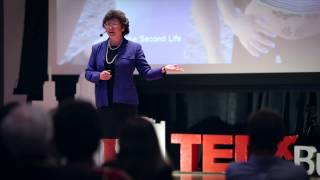 Dans ce premier chapitre, nous parlerons de l'addiction aux écrans, qui fait référence à l'utilisation excessive et compulsive d'appareils numériques pouvant avoir un impact négatif sur les aspects personnels, sociaux et professionnels de la vie.
Introduction
L'addiction aux écrans désigne l'utilisation excessive d'appareils numériques tels que les smartphones, les tablettes, les ordinateurs et les consoles de jeux, qui interfère avec la vie quotidienne et le bien-être.

L'addiction aux écrans est un trouble du comportement caractérisé par une utilisation excessive et compulsive des appareils numériques, souvent au détriment des aspects personnels, sociaux et professionnels de la vie. Cette dépendance se manifeste par une incapacité à contrôler l'utilisation de l'écran, ce qui conduit à des périodes prolongées consacrées à des activités telles que les médias sociaux, les jeux, la lecture en continu et la navigation sur Internet. Elle peut avoir des conséquences négatives importantes, notamment une altération du sommeil, une réduction de l'activité physique, des relations tendues et une baisse de la productivité. L'addiction aux écrans est favorisée par  la gratification instantanée et la stimulation constante que procure le contenu numérique, ce qui peut altérer les fonctions cérébrales et renforcer la dépendance. Pour lutter contre cette dépendance, il faut adopter une approche à plusieurs facettes : autodiscipline, utilisation réfléchie et, dans certains cas, intervention professionnelle pour rétablir un équilibre sain entre le temps passé devant un écran et les interactions dans le monde réel.
9
survivre au numérique
Signes d'une dépendance à l'écran :
Références :
La dépendance à l'écran peut être identifiée par divers signes spécifiques qui indiquent un attachement malsain aux appareils numériques. Ces signes sont les suivants

Perte de contrôle : Lutte pour limiter le temps passé devant l'écran malgré la conscience de ses effets négatifs.
Préoccupation : Penser constamment à la prochaine occasion d'utiliser un appareil.
Perte de responsabilités : Ne pas remplir ses obligations professionnelles, scolaires ou familiales en raison d'une utilisation excessive de l'écran.
Symptômes de sevrage : Sentiment d'agitation, d'irritabilité ou d'abattement lorsqu'on ne se sert pas d'un appareil.
Evitement : L'utilisation d'écrans pour éviter les problèmes de la vie réelle ou les émotions négatives.
Tolérance : Le fait d'avoir besoin de plus de temps d'écran pour atteindre le même niveau de satisfaction.
Négliger les soins personnels : Priorité au temps passé devant un écran plutôt qu'à la santé physique, à l'hygiène et à la nutrition.
Troubles du sommeil : La mauvaise qualité du sommeil ou l'insomnie due à l'utilisation d'écrans tard dans la nuit.
Isolement social : Préférer les interactions virtuelles à la communication en face à face, ce qui conduit à l'isolement.
Symptômes physiques : Problèmes tels que fatigue oculaire, maux de tête ou microtraumatismes répétés dus à l'utilisation prolongée de l'appareil.
L'identification précoce de ces signes permet aux individus de mettre en œuvre des stratégies appropriées pour gérer et réduire la dépendance aux écrans, favorisant ainsi un mode de vie plus sain et plus équilibré.
Perte de contrôle et préoccupations : Cette étude aborde les modèles de comportement liés à la dépendance aux médias sociaux, en mettant en évidence des symptômes tels que la perte de contrôle et les préoccupations liées à l'utilisation d'appareils numériques.
Référence : Andreassen, C. S., Torsheim, T., Brunborg, G. S., & Pallesen, S. (2012). "Development of a Facebook Addiction Scale" (Développement d'une échelle d'addiction à Facebook). Psychological Reports, 110(2), 501-517.
Négligence des responsabilités : Le document décrit comment l'utilisation excessive de l'internet peut conduire à négliger les responsabilités professionnelles, scolaires et familiales, ce qui constitue une composante essentielle de l'addiction à l'internet.
Référence : Young, K. S. (1998). "Internet Addiction : The Emergence of a New Clinical Disorder". CyberPsychology & Behavior, 1(3), 237-244.
Symptômes de sevrage : Cet article examine les symptômes de sevrage chez les adolescents souffrant de troubles liés aux jeux en ligne, tels que l'irritabilité et l'agitation lorsqu'ils n'utilisent pas leurs appareils.
Référence : King, D. L., & Delfabbro, P. H. (2016). "The Cognitive Psychopathology of Internet Gaming Disorder in Adolescence (Psychopathologie cognitive du trouble du jeu sur Internet à l'adolescence). Journal of Abnormal Child Psychology, 44(8), 1635-1645.
Escapisme:Cet article critique le concept de dépendance à l'internet et suggère que de nombreux utilisateurs se livrent à une utilisation excessive de l'écran pour échapper aux problèmes de la vie réelle.
Référence : Kardefelt-Winther, D. (2014). " Une critique conceptuelle et méthodologique de la recherche sur l'addiction à Internet : Towards a Model of Compensatory Internet Use." Computers in Human Behavior, 31, 351-354.
Tolérance : L'étude montre qu'il faut passer de plus en plus de temps devant un écran pour obtenir le même niveau de satisfaction, un phénomène connu sous le nom de tolérance.
Référence : Chiu, S. I., Hong, F. Y., & Chiu, S. L. (2013). "An Analysis on the Correlation and Gender Difference between College Students' Internet Addiction and Mobile Phone Addiction in Taiwan (Analyse de la corrélation et de la différence de genre entre l'addiction à Internet et l'addiction au téléphone portable des étudiants à Taïwan). ISRN Addiction, 2013, 360607.
Négligence des soins personnels : Cette étude systématique examine comment l'utilisation excessive des écrans peut conduire à la négligence des soins personnels, y compris la santé physique, l'hygiène et la nutrition.
Référence : Kuss, D. J., & Lopez-Fernandez, O. (2016). "Addiction à Internet et utilisation problématique d'Internet : A Systematic Review of Clinical Research." World Journal of Psychiatry, 6(1), 143-176.
Troubles du sommeil : Cette étude explore l'impact négatif de l'utilisation du téléphone portable tard dans la nuit sur la qualité et les habitudes du sommeil, contribuant ainsi aux troubles du sommeil.
Référence : Exelmans, L., & Van den Bulck, J. (2016). "Bedtime Mobile Phone Use and Sleep in Adults" (Utilisation du téléphone portable au coucher et sommeil chez les adultes). Social Science & Medicine, 148, 93-101.
Isolement social : Le livre de Turkle explique comment la dépendance à l'égard des interactions virtuelles peut conduire à l'isolement social, les individus préférant la communication numérique aux interactions en face-à-face.
Référence : Turkle, S. (2011). "Alone Together : Pourquoi nous attendons plus de la technologie et moins des autres". Basic Books.
Symptômes physiques : Cette recherche met en évidence les symptômes physiques associés à l'utilisation prolongée des appareils, tels que la fatigue oculaire, les maux de tête et les microtraumatismes répétés.
Référence : Rosen, L. D., Lim, A. F., Felt, J., Carrier, L. M., Cheever, N. A., Lara-Ruiz, J. M., Mendoza, J. S., & Rokkum, J. (2014). "L'utilisation des médias et de la technologie prédit le mal-être chez les enfants, les préadolescents et les adolescents indépendamment des effets négatifs sur la santé de l'exercice et des habitudes alimentaires." Computers in Human Behavior, 35, 364-375.
10
survivre au numérique
Chapitre 2 : 
Stratégies pour
     Éducateurs et parents
La recherche sur l'impact du temps excessif passé devant un écran sur les enfants est un domaine qui évolue rapidement. Ces dernières années, plusieurs études ont révélé des liens entre l'exposition prolongée aux écrans et des retards dans le développement du langage, des compétences motrices, de l'attention, des capacités cognitives et du contrôle émotionnel.
Pour gérer efficacement le temps passé devant un écran et promouvoir des habitudes plus saines chez les enfants et les adolescents, les éducateurs et les parents peuvent adopter une approche multifacettes centrée sur l'établissement de règles et de limites claires. Une stratégie essentielle consiste à fixer des limites de temps explicites pour l'utilisation quotidienne ou hebdomadaire des écrans, en veillant à ce que les enfants équilibrent leurs activités numériques avec d'autres aspects essentiels de la vie, tels que l'exercice physique, les devoirs et les interactions sociales en face à face. La mise en œuvre d'une politique "pas d'écran pendant les repas" peut considérablement renforcer les liens familiaux et la communication, en favorisant un environnement où les repas deviennent des occasions de conversations et d’échanges significatifs. En outre, le fait de désigner des zones spécifiques de la maison comme des zones sans écran, telles que les chambres à coucher et les salles à manger, peut contribuer à créer une frontière physique et psychologique qui sépare la consommation numérique des espaces personnels et familiaux. Cela permet non seulement de réduire la tentation d'abuser des écrans, mais aussi de favoriser une meilleure hygiène du sommeil et des relations interpersonnelles au sein du foyer. En définissant clairement ces règles et en les appliquant systématiquement, les parents et les éducateurs peuvent aider les enfants à développer une approche plus équilibrée et plus réfléchie du temps passé devant un écran.

Un autre élément essentiel pour gérer efficacement le temps d'écran des enfants consiste à établir des routines structurées qui intègrent à la fois l'utilisation de la technologie et les activités hors ligne. Les parents et les éducateurs peuvent créer des emplois du temps qui prévoient des périodes réservées à l'apprentissage ou au divertissement sur écran, ainsi que des périodes consacrées aux jeux en plein air, aux loisirs et aux interactions sociales. En créant des routines prévisibles, les enfants apprennent à anticiper et à respecter les limites de leur utilisation de l'écran. En outre, le fait d'impliquer les enfants dans le processus de mise en place de ces routines peut améliorer leur compréhension et leur acceptation des règles, en favorisant un sentiment de responsabilité et d'autorégulation. L'application cohérente de ces règles est cruciale, car elle renforce l'importance de l'équilibre et aide les enfants à acquérir des compétences en matière de gestion du temps. Grâce à ces approches structurées, les parents et les éducateurs peuvent guider les enfants vers une relation plus saine et plus productive avec la technologie.
11
survivre au numérique
Références
Établir des règles et des limites claires
01.
Fixer des limites de temps : Définissez des limites de temps d'écran quotidiennes ou hebdomadaires.
Pas d'écran pendant les repas : Encouragez l'interaction entre les membres de la famille pendant les repas.
Zones sans écran : Désignez certaines zones de la maison comme étant sans écran (par exemple, les chambres à coucher, les salles à manger).




Fixer des limites de temps : Définissez des limites de temps d'écran quotidiennes ou hebdomadaires.
L'Académie américaine de pédiatrie (AAP) recommande de fixer des limites cohérentes au temps passé devant un écran afin de s'assurer qu'il n'interfère pas avec le sommeil, l'activité physique et d'autres comportements essentiels à la santé.
L'Organisation mondiale de la santé (OMS) suggère que les enfants âgés de 2 à 5 ans ne devraient pas avoir plus d'une heure de temps d'écran sédentaire par jour.
Pas d'écran pendant les repas : Encouragez l'interaction entre les membres de la famille pendant les repas.
Les recherches menées par Common Sense Media soulignent que les repas sans écran peuvent améliorer la communication et les liens au sein de la famille et contribuer à de meilleurs choix nutritionnels.
L'Académie américaine de pédiatrie conseille également aux familles de donner la priorité aux repas, qui sont l'occasion de conversations en face à face et de liens, sans les distractions des écrans.
Zones sans écran : Désignez certaines zones de la maison comme étant sans écran (par exemple, les chambres à coucher, les salles à manger).
L'AAP recommande que les chambres à coucher, les salles à manger et les autres pièces de la maison soient exemptes d'écran afin d'encourager des habitudes de sommeil saines et de favoriser un meilleur engagement dans les activités familiales.
Des études montrent que les zones sans écran peuvent contribuer à réduire le risque de troubles du sommeil, en particulier chez les enfants et les adolescents.
Académie américaine de pédiatrie (AAP) : Recommandations de l'AAP sur le temps passé devant un écran
HealthyChildren.org : Lignes directrices sur l'utilisation des médias par les enfants
Organisation mondiale de la santé (OMS) : Directives sur l'activité physique, le comportement sédentaire et le sommeil pour les enfants de moins de 5 ans
Common Sense Media : L'importance des repas sans écran
Académie américaine de pédiatrie (AAP) : Plan média familial
Académie américaine de pédiatrie (AAP) : L'utilisation des médias chez les enfants et les adolescents en âge scolaire
Fondation du sommeil : Comment les appareils électroniques affectent le sommeil
Projet EU Kids Online - EU Kids Online
NHS (UK) - Conseils du NHS sur le temps passé devant un écran
Conseil de promotion de la santé (Irlande) - Lignes directrices sur le temps d'écran
NHS (UK) - Repas sans écran
Netzwerk Gesund ins Leben (Allemagne) - Temps de repas sans écran
Royal College of Paediatrics and Child Health (UK) - RCPCH Screen Time Guidelines (Lignes directrices sur le temps passé devant un écran)
Autorité sanitaire danoise (Danemark) - Directives sanitaires danoises
INPES (France) - Zones sans écran
12
survivre au numérique
Références
Adopter un comportement sain
02.
Montrer l'exemple : Faites preuve d'une utilisation équilibrée de l'écran et donnez la priorité aux interactions en face à face.
Activités en famille : Participez à des activités sans écran, comme des jeux de société, des sports ou des aventures en plein air.


Donner l'exemple d'un comportement sain, en particulier dans le domaine de l'utilisation des écrans, est essentiel pour favoriser un mode de vie équilibré au sein d'une famille. En montrant l'exemple, les parents et les tuteurs peuvent démontrer l'importance d'un temps d'écran modéré en donnant la priorité aux interactions en face à face et en étant présents dans l'instant. Les activités familiales sans écran, comme les jeux de société, le sport ou les aventures en plein air, peuvent renforcer considérablement les liens familiaux et favoriser le bien-être physique et mental. Ces activités sans écran encouragent la communication et la coopération et créent des souvenirs durables, illustrant aux enfants la valeur des expériences réelles par rapport aux expériences virtuelles. En adoptant systématiquement ces comportements et en leur donnant la priorité, les parents peuvent inculquer à leurs enfants des habitudes saines et jeter les bases d'une utilisation équilibrée et réfléchie des écrans tout au long de leur vie.
Académie américaine de pédiatrie (AAP) : Conseils aux familles sur l'utilisation des médias
HealthyChildren.org : Comment les parents peuvent donner l'exemple d'une utilisation saine des médias
American Psychological Association (APA) : L'importance de l'activité physique et du temps sans écran
Instituts nationaux de la santé (NIH) : Temps familial sans écran
École supérieure d'éducation de Harvard : Créer des zones et des temps sans écran
Common Sense Media : Équilibrer l'utilisation des médias numériques au sein des familles
Collège royal de pédiatrie et de santé infantile (RCPCH) : Les effets du temps passé devant un écran sur la santé : un guide pour les cliniciens et les parents
Association européenne de psychiatrie de l'enfant et de l'adolescent (ESCAP) : Utilisation des écrans et santé mentale chez les enfants et les adolescents
Public Health England (PHE) : Directives en matière d'activité physique : enfants et jeunes
Centre commun de recherche de la Commission européenne (CCR) : La vie numérique des enfants à l'ère du COVID-19 : Un rapport du CCR sur le temps d'écran et les enfants
13
survivre au numérique
Références
Encourager les activités alternatives
03.
Passe-temps et intérêts : Encouragez les enfants à explorer des centres d'intérêt tels que la lecture, l'artisanat ou la musique.
Activité physique : Promouvoir l'exercice physique régulier par le biais du sport ou de la récréation.
Engagement social : Faciliter les opportunités pour les enfants d'interagir avec leurs pairs en personne.



Il est essentiel d'encourager les enfants à pratiquer d'autres activités pour qu'ils aient un mode de vie équilibré et épanouissant. En encourageant les loisirs et les centres d'intérêt tels que la lecture, l'artisanat ou la musique, les parents peuvent aider les enfants à découvrir leurs passions et à développer diverses compétences. En outre, la promotion d'un exercice physique régulier par le biais du sport ou de jeux actifs favorise non seulement la santé physique, mais enseigne également des valeurs importantes telles que le travail d'équipe, la persévérance et la discipline. L'engagement social est tout aussi crucial ; en donnant aux enfants la possibilité d'interagir en personne avec leurs pairs, on peut améliorer leurs compétences sociales, leur empathie et leur intelligence émotionnelle. Ces activités variées offrent une approche holistique du développement, garantissant que les enfants grandissent avec un mélange équilibré de capacités intellectuelles, physiques et sociales, ce qui conduit en fin de compte à une vie plus enrichissante et plus dynamique.
“La méthode Montessori" par Maria Montessori
Ce livre classique traite de l'approche Montessori de l'éducation, qui met l'accent sur l'apprentissage pratique, l'activité autodirigée et le jeu en collaboration. Il couvre divers aspects du développement de l'enfant, notamment la stimulation des intérêts et la promotion de l'engagement social.

“Le dernier enfant des bois : Sauver nos enfants du trouble du déficit de la nature" par Richard Louv

“Comment élever un enfant extraordinaire à la manière Montessori" par Tim Seldin


La méthode danoise d'éducation des enfants : “Ce que les gens les plus heureux du monde savent sur la façon d'élever des enfants confiants et capables" par Jessica Joelle Alexander et Iben Dissing Sandahl.

L'importance d'être petit : “Ce que les enfants d'âge préscolaire attendent vraiment des adultes" par Erika Christakis
14
survivre au numérique
Utiliser la technologie à bon escient
Sensibiliser à la dépendance aux écrans
04.
Programmes de sensibilisation : Mettre en place des programmes dans les écoles et les centres communautaires pour informer sur les risques de la dépendance aux écrans.
Ateliers interactifs : Organiser des ateliers pour les parents et les enfants sur la gestion du temps d'écran.

La mise en œuvre de programmes de sensibilisation dans les écoles et les centres communautaires est essentielle pour éduquer les individus sur les risques associés à l'addiction aux écrans. Ces programmes peuvent fournir des informations précieuses sur les effets néfastes d'un temps d'écran excessif sur la santé mentale, les interactions sociales et le bien-être en général. En outre, l'organisation d'ateliers interactifs pour les parents et les enfants permet de transmettre des stratégies pratiques pour gérer efficacement le temps passé devant un écran. En favorisant les discussions ouvertes et en offrant des conseils pour fixer des limites saines avec les écrans, ces ateliers permettent aux familles de cultiver des habitudes numériques équilibrées et de promouvoir un mode de vie plus sain pour elles-mêmes et pour leurs enfants.
"Réinitialisez le cerveau de votre enfant : Un plan de quatre semaines pour mettre fin aux crises, améliorer les notes et renforcer les compétences sociales en inversant les effets du temps d'écran électronique" par Victoria L. Dunckley
Fournit un plan étape par étape qui peut être utile pour créer des séminaires et des ateliers interactifs.
"Unplugged : Élever des enfants dans un monde dominé par la technologie" par le Dr. Elizabeth Kilbey

L'accent est mis sur les conseils pratiques à l'intention des parents, qui peuvent être adaptés au contenu d'un séminaire.
"Disconnected : Comment reconnecter nos enfants distraits par le numérique" par Thomas Kersting

Un guide pour les parents et les éducateurs sur la réduction de la dépendance aux écrans, idéal pour les programmes de sensibilisation et les sessions interactives.

I
05.
Contenu éducatif : Privilégier les contenus éducatifs et adaptés à l'âge.
Contrôle parental : Utiliser les fonctions de contrôle parental pour surveiller et limiter l'utilisation des écrans.
Temps sans technologie : Prévoyez des périodes régulières sans technologie, en particulier avant le coucher.


L'utilisation judicieuse de la technologie implique plusieurs stratégies clés visant à promouvoir des habitudes numériques saines. En donnant la priorité aux contenus éducatifs et adaptés à l'âge de l'enfant, on s'assure que le temps passé devant l'écran est non seulement intéressant, mais aussi enrichissant pour les individus de tous âges. L'utilisation de fonctions de contrôle parental permet aux parents de surveiller et de réguler l'utilisation de l'écran par leurs enfants, les protégeant ainsi de contenus potentiellement dangereux et d'une exposition excessive. En outre, il est essentiel de prévoir des périodes régulières sans technologie, en particulier avant le coucher, pour favoriser un sommeil de qualité et réduire l'impact négatif du temps passé devant un écran sur le bien-être général. En mettant en œuvre ces mesures, les individus et les familles peuvent exploiter les avantages de la technologie tout en atténuant ses inconvénients potentiels, ce qui favorise une approche équilibrée et réfléchie de la consommation numérique.
"The Art of Screen Time : How Your Family Can Balance Digital Media and Real Life" par Anya Kamenetz - Bien que l'auteur soit américain, ce livre présente des stratégies de gestion du temps d'écran et de promotion d'habitudes numériques saines qui peuvent être appliquées à l'échelle mondiale.
"Digital Minimalism : Choosing a Focused Life in a Noisy World" par Cal Newport - Newport, un auteur américain, traite de l'importance de réduire les distractions numériques et de trouver un équilibre sain entre l'utilisation de la technologie et les autres aspects de la vie.
"L'effet cybernétique : Une cyberpsychologue pionnière explique comment le comportement humain change en ligne" par Mary Aiken - Aiken, une cyberpsychologue irlandaise, explore l'impact de la technologie sur le comportement humain et donne des conseils pour favoriser des habitudes numériques positives.
15
survivre au numérique
Favoriser une communication ouverte
06.
Parlez des écrans : Discutez en famille des avantages et des risques des écrans. 
Fixez des objectifs ensemble : Au sein des familles, le fait de favoriser une communication ouverte sur les avantages et les risques des écrans et de collaborer avec les enfants pour fixer des objectifs réalistes et réalisables en matière de temps passé devant un écran permet de responsabiliser chacun sur le temps qu'il passe devant un écran. Parler ouvertement des effets de l'utilisation des écrans peut aider tous les membres d'une famille ou d'une communauté à comprendre l'impact des écrans sur divers aspects de leur vie, de l'école à l'amitié en passant par l'estime de soi et le bien-être mental. En parlant d'une génération à l'autre, les membres de la famille peuvent s'enrichir des expériences et des perspectives de chacun, ce qui peut les aider à utiliser les écrans de manière plus réfléchie et responsable. 
Fixer des objectifs ensemble permet d'alléger la pression des parents tout en impliquant toute la famille dans le suivi et le respect des objectifs de temps d'écran.
"
"Screentime : Surmonter les défis de la parentalité à l'ère numérique" par Sarah Ockwell-Smith
"La famille technicienne : Les étapes de la vie quotidienne pour mettre la technologie à sa place" par 
Andy Crouch 
"Alerte aux parents ! Comment assurer la sécurité de vos enfants en ligne" par Will Geddes
"Parenting in the Age of Screens (Être parent à l'ère des écrans) : Ce que les parents doivent savoir pour soutenir leurs enfants dans un monde de plus en plus complexe. 
Le monde numérique" par Jocelyn Brewer  
"Screen-Smart Parenting : Comment trouver l'équilibre et le bénéfice dans l'utilisation de l'écran par votre enfant. 
"Médias sociaux, applications et appareils numériques" par Jodi Gold
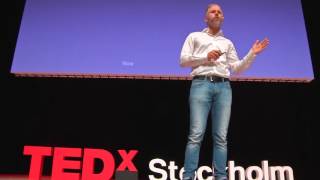 16
survivre au numérique
Mettre en œuvre un plan de réduction progressive
07.
Réduction progressive : Réduisez progressivement le temps passé devant un écran pour éviter les symptômes de sevrage.
Renforcement positif : Récompensez les efforts et les réussites en matière de réduction du temps d'écran par des éloges ou des incitations.

La mise en œuvre d'un plan de réduction progressive est une approche efficace pour gérer le temps d'écran et atténuer les éventuels symptômes de sevrage. La mise en œuvre d'une stratégie de réduction progressive permet aux individus de réduire graduellement leur temps d'écran sans subir de perturbations brusques. Ce processus graduel permet une transition en douceur et aide les individus à s'adapter plus facilement à leurs nouvelles habitudes numériques. En outre, l'intégration de techniques de renforcement positif, telles que l'éloge des efforts et des réussites en matière de réduction du temps d'écran ou la mise en place d'incitations pour les étapes franchies, peut motiver davantage les individus à adhérer à leurs objectifs de réduction. En combinant une réduction progressive et un renforcement positif, les individus peuvent relever avec succès les défis de la réduction du temps d'écran tout en développant un sentiment d'accomplissement et d'autonomisation.
La famille technicienne : Les étapes de la vie quotidienne pour mettre la technologie à sa place" par Andy Crouch
"Réinitialisez le cerveau de votre enfant : A Four-Week Plan to End Meltdowns, Raise Grades, and Boost Social Skills by Reversing the Effects of Electronic Screen-Time" (Réinitialiser le cerveau de votre enfant : un plan de quatre semaines pour mettre fin aux crises, améliorer les notes et stimuler les aptitudes sociales en inversant les effets du temps d'écran électronique) par Victoria L. Dunckley, MD :
“Screentime Is Making Kids Moody, Crazy, and Lazy" par Victoria L. Dunckley, MD
“Minimalisme numérique : Choosing a Focused Life in a Noisy World" de Cal Newport :
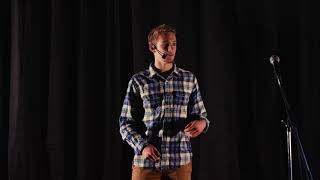 17
survivre au numérique
Conseils pratiques
Pour les professionnels
Intégrer la technologie avec discernement : Utiliser les outils numériques à des fins éducatives tout en veillant à ce qu'ils complètent les méthodes d'apprentissage traditionnelles.
Leçons interactives : Concevoir des leçons attrayantes et interactives qui minimisent l'utilisation passive de l'écran.
Contrôler l'utilisation : Contrôlez le temps passé devant l'écran dans la classe et encouragez les pauses.
Intégrer la technologie en toute connaissance de cause : L'intégration d'outils numériques dans l'enseignement en classe doit se faire délibérément et d'une manière qui améliore ou facilite une activité normale de la classe. La technologie doit soutenir l'apprentissage, plutôt que d'en être le principal moteur. Cela signifie que les éducateurs doivent choisir avec soin des outils numériques qui complètent leurs méthodes d'enseignement, leur style pédagogique et leur programme d'études. L'impact des outils numériques sur le temps hors ligne doit être équilibré avec l'utilisation en classe : Les leçons auxquelles les élèves participent activement contribuent à limiter les écrans et à promouvoir un apprentissage utile. Lorsqu'ils sont confrontés au défi de faire participer les élèves, les éducateurs doivent réfléchir à ce qu'ils peuvent faire en classe pour faciliter un apprentissage productif qui n'implique pas principalement un temps d'écran passif. Plusieurs options s'offrent aux éducateurs, comme les tables rondes, les projets en classe, les simulations virtuelles et la ludification du matériel qui implique les élèves et tire parti de la technologie.Surveiller l'utilisation : Bien entendu, les éducateurs doivent également surveiller le temps passé devant l'écran afin de le maintenir à un niveau sain. En notant la durée d'utilisation des écrans par les élèves dans le cadre d'une leçon, les éducateurs restent conscients de ce que font leurs élèves avec les écrans et peuvent intervenir lorsque les élèves montrent des signes de maladie en raison d'une utilisation trop importante. En intégrant la technologie de manière réfléchie dans le cadre d'une leçon, en maintenant des leçons interactives et en surveillant l'utilisation du temps d'écran, les éducateurs peuvent promouvoir une approche pédagogique numérique qui maximise les avantages de la technologie en encourageant une utilisation saine et équilibrée de la technologie pour leurs élèves.
“La technologie numérique dans l'éducation : European Perspectives" édité par Simon Collin et Mark J.W. Lee
"Intégrer la technologie dans la salle de classe : Une approche européenne" par Maria Cristina Morini
"Apprentissage numérique équilibré : Stratégies pour une intégration réfléchie" par Anne-Françoise Lesuis et Joke Voogt
"Promouvoir l'apprentissage interactif dans les écoles européennes" par Eva Maria Griebeler et Marianne Klauser
"Temps d'écran et éducation : European Insights" édité par Peter Lang et Maria Chiara Pettenati
"Mindful Tech : Pratiques européennes d'intégration numérique" par Emiliano Crotti et Laura Cagnazzo
"L'enseignement à la pointe de la technologie : approches européennes pour une intégration efficace" par Sabine Graf et Kinshuk
Ces ouvrages offrent des perspectives et des stratégies précieuses aux éducateurs européens qui cherchent à intégrer la technologie de manière réfléchie et à promouvoir l'apprentissage interactif tout en contrôlant efficacement l'utilisation du temps d'écran.
"
18
survivre au numérique
Conseils pratiques
Pour
Les parents
Créez un plan média familial : Établissez des lignes directrices pour l'utilisation des médias qui s'alignent sur les valeurs et les habitudes de la famille.
Soyez cohérent : Appliquez systématiquement les règles et les routines concernant le temps passé devant un écran.
Restez impliqué.e : Participez aux activités numériques de votre enfant pour comprendre son comportement en ligne et ses centres d'intérêt.
Les parents jouent un rôle crucial dans la formation des attitudes et des comportements de leurs enfants à l'égard du temps passé devant un écran. En adoptant eux-mêmes des habitudes saines en matière de médias, par exemple en limitant leur propre temps d'écran, en donnant la priorité aux activités hors ligne et en s'engageant dans des interactions significatives avec leurs enfants, les parents peuvent donner un exemple positif et renforcer l'importance de l'équilibre dans la consommation numérique.

Si le temps passé devant un écran peut être un outil précieux pour l'apprentissage et le divertissement, il est important que les enfants s'adonnent également à une variété d'activités hors ligne. Encouragez les passe-temps, les jeux de plein air, la lecture et les activités familiales qui n'impliquent pas d'écran. En offrant des possibilités d'expériences hors ligne, les parents peuvent aider les enfants à développer un ensemble équilibré d'intérêts et de compétences tout en réduisant la dépendance aux écrans.

Il est essentiel d'établir des canaux de communication ouverts avec les enfants au sujet de leurs activités numériques pour favoriser la confiance et la compréhension. Encouragez les enfants à partager ouvertement leurs expériences en ligne, leurs inquiétudes et leurs questions, sans crainte d'être jugés. En écoutant activement et en engageant des conversations sans jugement, les parents peuvent se faire une idée du comportement en ligne de leur enfant, aborder tout problème ou risque potentiel et fournir des conseils et un soutien si nécessaire.

Désignez des zones spécifiques dans la maison, telles que la salle à manger ou les chambres, comme des zones sans écran afin de promouvoir les interactions en face à face et les liens familiaux. De même, fixez des moments sans écran, par exemple pendant les repas, avant le coucher ou lors des sorties en famille, afin d'encourager les moments de qualité passés ensemble sans être distraits par les appareils. Le respect constant de ces limites permet d'établir des routines saines et de promouvoir une approche équilibrée du temps d'écran au sein de la famille.

En créant un plan média familial, en donnant l'exemple d'habitudes médiatiques saines, en encourageant les activités hors ligne, en favorisant une communication ouverte et en fixant des zones et des horaires sans écran, les parents peuvent jouer un rôle actif dans la promotion d'une utilisation responsable et équilibrée des écrans chez leurs enfants, tout en renforçant les liens familiaux.
"The Digital Parent : Un guide pour élever des enfants heureux, en bonne santé et à l'aise avec la technologie" par Paula Gruben
"Disconnected : Comment reconnecter nos enfants distraits par le numérique" par Thomas Kersting
"Screenwise : Aider les enfants à s'épanouir (et à survivre) dans leur monde numérique" par Devorah Heitner, PhD
"Glow Kids : How Screen Addiction Is Hijacking Our Kids - and How to Break the Trance" par Nicholas Kardaras
Articles :
"Temps d'écran et enfants : Comment guider votre enfant" - Académie américaine de pédiatrie
"Lignes directrices sur le temps d'écran pour les enfants de tous âges" - Child Mind Institute
"Équilibrer les médias numériques et la vie réelle : Conseils pour les parents" - Mayo Clinic
"Le bien-être numérique : Qu'est-ce que c'est et comment y parvenir ?" - Common Sense Media
Sites web :
Common Sense Media : Offre une variété de ressources, y compris des articles, des critiques et des recommandations pour les parents qui naviguent dans le paysage numérique avec leurs enfants.
Institut de l'esprit de l'enfant : Fournit des ressources et des conseils fondés sur des données probantes pour les parents et les soignants sur des sujets liés au développement de l'enfant, à la santé mentale et à l'utilisation de la technologie.
Académie américaine de pédiatrie : Propose des lignes directrices et des recommandations aux pédiatres et aux parents sur la limitation du temps d'écran, l'utilisation des médias numériques et la promotion d'habitudes saines pour les enfants.
19
survivre au numérique
03
Groupes et communautés de soutien
20
survivre au numérique
Groupes et communautés de soutien
Groupes locaux de parents axés sur le bien-être numérique
Forums en ligne et réseaux de soutien pour les parents
Les groupes de soutien et les communautés axés sur le bien-être numérique offrent des ressources et des liens précieux aux parents qui doivent relever les défis liés à l'éducation des enfants à l'ère numérique. Voici quelques moyens de soutenir et d'améliorer ces groupes :

Éducation et ressources : Proposer des ateliers, des séminaires et des webinaires sur des sujets liés au bien-être numérique, à la gestion du temps d'écran, à la sécurité en ligne et à l'utilisation saine des technologies. Fournir aux parents des informations fondées sur des données probantes, des conseils pratiques et des ressources pour leur permettre de prendre des décisions éclairées et de relever efficacement les défis numériques.

Soutien par les pairs et mise en réseau : Faciliter les opportunités pour les parents de se connecter, de partager leurs expériences et de se soutenir mutuellement dans un environnement sûr et sans jugement. Encouragez l'échange d'idées, de stratégies et d'expériences réussies entre parents confrontés à des défis similaires liés au temps passé devant un écran, à l'utilisation d'appareils et au comportement en ligne.

Conférenciers et experts invités : Invitez des conférenciers, des experts et des professionnels dans des domaines tels que le développement de l'enfant, la psychologie, l'éducation et les médias numériques à partager leurs points de vue et leur expertise avec les parents. Organisez des tables rondes, des séances de questions-réponses et des ateliers interactifs pour répondre aux préoccupations communes et fournir des conseils sur la promotion du bien-être numérique dans les familles.
Forums et groupes de discussion en ligne : Créer des forums en ligne, des groupes de médias sociaux ou des réseaux de soutien virtuels où les parents peuvent poser des questions, demander des conseils et participer à des conversations avec des pairs et des experts. Prévoyez des modérateurs ou des animateurs pour garantir une atmosphère de soutien et de respect et pour répondre à toute préoccupation ou information erronée qui pourrait survenir.
21
survivre au numérique
`
Exercice : Créer un plan d'action commun pour lutter contre la surexposition numérique
01.
Type d'activité
Travail en groupe
Présentation
Discussion en plénière
Durée estimée
1,5 heure

Nombre de participants
Aucune limite

Objectifs d'apprentissage
Comprendre l'impact d'une exposition excessive aux écrans sur le développement de l'enfant
Explorer et concevoir des solutions collectives pour lutter contre la surexposition numérique
Développer des compétences en matière de résolution de problèmes et de planification d'actions en collaboration
Présenter et discuter des idées novatrices pour des initiatives de santé communautaire
Aide à l'identification du niveau de connaissance du public cible 

Matériel nécessaire
Tableau de conférence
Papiers et stylos
Écran
Ordinateur portable avec une forte connexion WiFi
Projecteur
Marqueurs
Polycopiés contenant des détails clés sur le projet et des statistiques sur la surexposition numérique
Description

Introduction (15 minutes)
Présenter le contexte du projet "SURVIVRE AU NUMÉRIQUE" et ses objectifs.
Partager des statistiques et des informations clés sur les effets négatifs d'une exposition excessive aux écrans sur les enfants, en particulier ceux issus de familles défavorisées sur le plan socio-économique.
Travail de groupe : Identification des défis et des solutions (30 minutes)

Répartissez les participants en petits groupes (4-5 personnes par groupe).
Chaque groupe discute et dresse la liste des principaux problèmes liés à l'exposition excessive aux écrans dans leur communauté.
Les groupes réfléchissent et documentent les solutions et activités potentielles qui pourraient être mises en œuvre pour relever ces défis, telles que des ateliers éducatifs, des activités familiales et des événements collectifs.
Encouragez les groupes à réfléchir aux moyens d'impliquer les parents et les professionnels, ainsi qu'à la manière de tirer parti des ressources locales.
Élaboration d'un plan d'action commun (30 minutes)

Chaque groupe sélectionne une ou deux idées clés issues de leur session de brainstorming.
Les groupes élaborent un plan d'action détaillé pour les idées qu'ils ont choisies, y compris les objectifs, le public cible, les ressources nécessaires et les étapes de la mise en œuvre.
Les plans doivent également tenir compte de la collaboration avec les organisations locales et des défis et solutions potentiels.
Présentation et discussion (30 minutes)

Les groupes présentent leurs plans d'action à l'ensemble du groupe.
Après chaque présentation, laissez du temps aux autres participants pour poser des questions et faire part de leurs réactions.
Animer une discussion sur la faisabilité des plans proposés et sur la manière dont ils pourraient être intégrés localement.
Débriefing et réflexion (15 minutes)

Organiser une séance de débriefing au cours de laquelle les participants réfléchissent à l'exercice.
Posez des questions telles que Quelle a été la partie la plus difficile de l'élaboration du plan d'action ? Qu'avez-vous appris sur la collaboration communautaire ? Dans quelle mesure vous sentez-vous prêt à mettre en œuvre ces idées dans votre communauté ?
Encouragez les participants à faire part de toute réflexion ou suggestion supplémentaire.
Notes pour l'animateur
Assurez-vous que tous les groupes disposent du matériel nécessaire et comprennent les instructions de l'exercice.
Soutenir et orienter les groupes pendant les phases de brainstorming et de planification de l'action.
Gérer le temps de manière efficace pour s'assurer que tous les groupes ont la possibilité de se présenter et de recevoir un retour d'information.
Favoriser un environnement collaboratif et ouvert où les participants se sentent à l'aise pour partager leurs idées et leurs expériences.
02.
31
survivre au numérique
`
Exercice : Créer une campagne éducative pour lutter contre la surexposition numérique
02.
Type d'activité
Travail en groupe - Présentation - Discussion en plénière
Durée estimée 1,5 heure

Nombre de participants - Aucune limite

Objectifs d'apprentissage
Comprendre l'impact d'une exposition excessive aux écrans sur le développement de l'enfant
Concevoir une campagne éducative qui sensibilise aux effets néfastes de la surexposition numérique
Développer des compétences en matière de pensée créative, de communication et de travail d'équipe
S'entraîner à présenter et à discuter des idées de campagne avec un groupe

Matériel nécessaire
Tableau de conférence
Papiers et stylos
Marqueurs
Écran
Ordinateur portable avec une forte connexion WiFi
Projecteur
Polycopiés contenant des détails clés sur le projet et des statistiques sur la surexposition numérique
Description

Introduction (15 minutes)
Présenter le contexte du projet "SURVIVRE AU NUMÉRIQUE" et ses objectifs.
Partager des statistiques et des informations clés sur les effets négatifs d'une exposition excessive aux écrans sur les enfants, en particulier ceux issus de familles défavorisées sur le plan socio-économique.
Présentez la tâche : créer une campagne éducative pour sensibiliser aux effets néfastes de la surexposition numérique.
Travail de groupe : Remue-méninges sur la campagne (30 minutes)
Répartissez les participants en petits groupes (4-5 personnes par groupe).
Chaque groupe discute des thèmes et des messages de campagne potentiels qui communiquent efficacement les dangers d'un temps d'écran excessif.
Les groupes réfléchissent à des moyens créatifs de diffuser leur message, tels que des campagnes dans les médias sociaux, des ateliers locaux, des programmes scolaires ou des messages d'intérêt public.
Encouragez les groupes à réfléchir à leur public cible (parents, enfants, éducateurs) et aux méthodes les plus efficaces pour l'atteindre.
Élaboration du plan de campagne (30 minutes)
Chaque groupe sélectionne une idée de campagne à partir de leur session de brainstorming.
Les groupes élaborent un plan de campagne détaillé, comprenant les éléments suivants :
Nom et slogan de la campagne
Messages clés et objectifs
Public cible
Méthodes et plateformes de diffusion du message (par exemple, médias sociaux, dépliants, événements communautaires)
Ressources nécessaires (par exemple, matériel, partenariats avec des organisations locales)
Calendrier de mise en œuvre
Les groupes doivent également préciser comment ils mesureront le succès de la campagne.
Présentation et retour d'information (30 minutes)
Les groupes présentent leurs plans de campagne à l'ensemble du groupe.
Après chaque présentation, laissez du temps aux autres participants pour poser des questions et faire part de leurs réactions.
Animer une discussion sur l'efficacité des campagnes proposées et sur les améliorations possibles.
Débriefing et réflexion (15 minutes)
Organiser une séance de débriefing au cours de laquelle les participants réfléchissent à l'exercice.
Posez des questions telles que : Quelle a été la partie la plus difficile de la création de la campagne ? Qu'avez-vous appris sur la conception d'une campagne éducative ? Dans quelle mesure vous sentez-vous prêt à mettre en œuvre ces idées dans votre communauté ?
Encouragez les participants à faire part de toute réflexion ou suggestion supplémentaire.
Notes pour l'animateur
Assurez-vous que tous les groupes disposent du matériel nécessaire et comprennent les instructions de l'exercice.
Soutenir et orienter les groupes pendant les phases de réflexion et de planification de la campagne.
Gérer le temps de manière efficace afin que tous les groupes aient la possibilité de se présenter et de recevoir un retour d'information.
Favoriser un environnement collaboratif et ouvert où les participants se sentent à l'aise pour partager leurs idées et leurs expériences.
02.
31
survivre au numérique
04
Plus d'exercices
24
survivre au numérique
Exercice : Organiser une chasse au trésor en plein air
`
01.
Type d'activité
Travail en groupe - Exploration en plein air - Arts créatifs et artisanat - Discussion en plénière
Durée estimée 1,5 heure
Nombre de participants Aucune limite
Objectifs d'apprentissage
Encourager les enfants à explorer et à observer leur environnement naturel
Améliorer la compréhension et l'appréciation de la nature par les enfants
Développer des compétences en matière de pensée créative, de travail d'équipe et d'observation
S'entraîner à créer et à présenter des œuvres d'art en utilisant des matériaux naturels
Matériel nécessaire
Listes de contrôle pour la chasse au trésor ou images des objets à trouver
Sacs ou paniers pour la collecte d'objets
Papiers et stylos, marqueurs, colle
Grandes feuilles de papier ou tableau d'affichage pour les collages
Facultatif : loupes pour une observation plus fine

Description
Introduction (15 minutes)
Présenter les avantages de l'exploration en plein air et des chasses au trésor pour le développement des enfants.
Expliquez les règles et les objectifs de la chasse au trésor, en insistant sur la sécurité et le respect de la nature.
Distribuez des listes de contrôle ou des images d'objets à trouver, comme des pommes de pin, des plumes, différents types de feuilles, des rochers ou des fleurs.

Chasse au trésor en plein air (30 minutes)
Répartissez les participants en petits groupes (4-5 enfants par groupe) avec un adulte superviseur pour chaque groupe.
Chaque groupe explore une zone extérieure désignée pour rechercher les éléments figurant sur sa liste de contrôle.
Encouragez les enfants à observer attentivement leur environnement et à ne ramasser que ce dont ils ont besoin, en veillant à ne pas déranger la faune et la flore et à ne pas endommager les plantes.

Discussion et partage (15 minutes)
Rassemblez tous les participants après la chasse au trésor.
Chaque groupe partage ses résultats, discute des différents éléments qu'il a recueillis et des observations intéressantes qu'il a faites.
Encouragez les enfants à parler de l'importance de chaque élément trouvé et de son rôle dans l'écosystème.

Création de collages sur la nature (25 minutes)
Fournir le matériel nécessaire à la création de collages, notamment de grandes feuilles de papier ou du carton d'affichage, de la colle et des marqueurs.
Chaque groupe crée un collage ou une œuvre d'art sur la nature en utilisant les objets qu'il a collectés au cours de la chasse au trésor.
Encouragez la créativité et la collaboration en permettant aux enfants de disposer leurs objets comme ils l'entendent.

Présentation et réflexion (15 minutes)
Chaque groupe présente son collage ou son œuvre d'art sur la nature à l'ensemble du groupe.
Discuter du processus de création et de l'importance de la nature dans l'inspiration artistique.
Organiser une séance de réflexion au cours de laquelle les participants partagent leurs réflexions sur la chasse au trésor et l'activité créative.
Posez des questions telles que Qu'est-ce qui vous a le plus plu dans la chasse au trésor ? Quel est l'objet le plus intéressant que vous ayez trouvé ? Comment avez-vous décidé de présenter votre collage ? Que pensez-vous du fait de passer du temps dans la nature ?

Notes pour l'animateur
Veiller à ce que l'espace extérieur soit sûr et adapté à l'exploration des enfants.
Fournir des instructions claires et superviser les groupes afin de garantir la sécurité et un comportement respectueux de la nature.
Préparez à l'avance le matériel nécessaire à l'activité de collage et installez un espace confortable pour que les enfants puissent travailler sur leur œuvre.
Favoriser un environnement propice et encourageant où les enfants se sentent libres de partager leurs découvertes et leurs idées créatives.
25
survivre au numérique
Exercice : Raconter une histoire avec des accessoires
`
02.
Type d'activité
Travail en groupe - Jeu créatif - Performance - Discussion en plénière
Durée estimée 1,5 heure
Nombre de participants Aucune limite
Objectifs d'apprentissage
Renforcer la créativité et l'imagination des enfants par le biais de la narration d'histoires.
Développer les compétences en matière de communication orale et de présentation
Promouvoir le travail d'équipe et la collaboration
Offrir aux enfants la possibilité de s'exprimer dans un environnement amusant et positif.
Matériel nécessaire
Une variété d'accessoires tels que des marionnettes, des animaux en peluche, des costumes, des chapeaux, des masques et des éléments de décor simples.
Un coin ou une zone réservée aux récits
Papiers et stylos pour l'écriture du scénario (facultatif)
Une petite scène pour les spectacles
Chaises ou coussins pour le public

Description
Introduction (15 minutes)
Présenter les avantages de la narration imaginative pour le développement des enfants, en mettant l'accent sur la créativité, la communication et la confiance en soi.
Expliquez l'activité : les enfants utilisent des accessoires et des costumes pour créer et jouer leurs propres histoires.
Fixez des règles de base pour une écoute respectueuse et le soutien des efforts créatifs de chacun.

Exploration des accessoires et remue-méninges (20 minutes)
Répartissez les participants en petits groupes (4-5 enfants par groupe).
Permettez à chaque groupe d'explorer la variété d'accessoires et de costumes disponibles dans le coin des contes.
Encouragez les groupes à trouver des idées pour leurs histoires en se basant sur les accessoires qu'ils ont choisis. Ils peuvent créer une intrigue simple, des personnages et un cadre.
Les groupes peuvent, s'ils le souhaitent, rédiger une brève ébauche ou un scénario pour leur histoire, mais l'improvisation est également encouragée.

Création et répétition de l'histoire (25 minutes)
Chaque groupe passe du temps à créer et à répéter son histoire en utilisant les accessoires et les costumes.
Encouragez les enfants à pratiquer leur communication orale, en veillant à ce que chacun ait un rôle dans l'histoire.
Fournir des conseils et un soutien si nécessaire, en aidant les groupes à affiner leurs histoires et leurs performances.

Durée de la prestation (20 minutes)
Les groupes jouent à tour de rôle leur histoire devant les autres participants, les membres de leur famille ou leurs amis.
Installez la petite scène et disposez les sièges du public.
Encouragez le public à être attentif et à vous soutenir, en applaudissant à chaque représentation.

Discussion et réflexion (10 minutes)
Après toutes les représentations, rassemblez les enfants pour une discussion en plénière.
Demandez à chaque groupe de partager son expérience de la création et de la représentation de son histoire. Quelle a été la partie la plus amusante? Qu'est-ce qui a été le plus difficile ?
Discutez de l'importance de la narration et de la manière dont l'utilisation d'accessoires et de costumes peut rendre les histoires plus attrayantes.
Réfléchir aux compétences qu'ils ont développées au cours de l'activité, telles que la créativité, la communication et le travail d'équipe.

Notes pour l'animateur
Veillez à ce que le coin des contes soit bien approvisionné en accessoires et en costumes diversifiés afin d'inspirer la créativité.
Superviser les groupes pour garantir la sécurité et une interaction respectueuse.
Encouragez la participation de tous les enfants, en veillant à ce que chacun ait un rôle à jouer dans l'histoire de son groupe.
Favoriser un environnement positif et encourageant où les enfants se sentent à l'aise pour s'exprimer et expérimenter leurs idées.
Soyez prêts à des suggestions ou de l'aide si les groupes éprouvent des difficultés avec leurs idées d'histoires ou leur performance.
26
survivre au numérique
Exercice : Activité de jardinage et de plantation
`
03.
Type d'activité
Jardinage pratique - Travail en groupe - Discussion - Activité créative
Durée estimée 1,5 heure
Nombre de participants Aucune limite
Objectifs d'apprentissage
Enseigner aux enfants la nature, la responsabilité et le processus de croissance des plantes.
Favoriser la compréhension de la durabilité et de la sensibilisation à l'environnement
Développer des compétences en matière de jardinage, de travail d'équipe et d'observation
Promouvoir le lien avec la nature et le plaisir des activités pratiques
Matériel nécessaire
Petits pots ou récipients pour la plantation (à l'intérieur)
Outils de jardinage (truelles, arrosoirs, gants)
Semences ou plants (herbes, fleurs ou légumes)
Terre, étiquettes et marqueurs. Vaporisateurs pour l'arrosage
Tableau de conférence et marqueurs pour la discussion
Description

Introduction (10 minutes)
Présenter les avantages du jardinage pour les enfants, notamment l'apprentissage de la nature, la responsabilité et la durabilité.
Expliquez l'activité : les enfants vont créer un jardin en plantant des graines ou des semis et s'occuperont des plantes au fur et à mesure qu'elles grandissent.
Discuter de l'importance de la durabilité et de la manière dont le jardinage contribue à la sensibilisation à l'environnement.

Travail en groupe : Plantation (30 minutes)
Répartissez les participants en petits groupes (4-5 enfants par groupe).
Fournissez à chaque groupe des pots ou des récipients, de la terre, des graines ou des semis et des outils de jardinage.
Montrez comment remplir les pots de terre, planter les graines ou les semis et les arroser.
Permettez à chaque groupe de planter ses propres graines ou semis, en les encourageant à étiqueter leurs pots avec le type de plante et leurs noms.
Expliquer comment entretenir correctement les plantes, y compris l'arrosage, l'ensoleillement et le contrôle de la croissance.

Discussion sur le développement durable (15 minutes)
Réunissez les groupes et lancez une discussion sur la durabilité et la sensibilisation à l'environnement.
Posez des questions telles que : Pourquoi le jardinage est-il important pour l'environnement ? Comment le fait de cultiver ses propres plantes peut-il contribuer à réduire les déchets et à promouvoir le développement durable ? Que pouvons-nous apprendre en prenant soin des plantes ?
Encouragez les enfants à partager leurs pensées et leurs idées sur la manière dont ils peuvent contribuer à la durabilité dans leur vie quotidienne.

Activité créative : Journal du jardin (20 minutes)
Fournissez à chaque enfant un petit carnet ou des feuilles de papier pour créer un journal de jardin.
Demandez-leur de dessiner ou d'écrire sur leur expérience de plantation, sur ce qu'ils ont planté et sur ce qu'ils espèrent voir au fur et à mesure que leurs plantes poussent.
Encouragez leur créativité en leur permettant de décorer leur journal avec des dessins, des autocollants ou des feuilles et des fleurs pressées.
Expliquez-leur qu'ils peuvent utiliser ce journal pour suivre la croissance de leurs plantes et noter toute observation ou tout changement.

Réflexion et partage (15 minutes)
Réunissez les groupes pour une séance de réflexion.
Demandez à chaque groupe de parler de son expérience de plantation, de ce qu'il a le plus apprécié et des difficultés qu'il a rencontrées.
Discuter de l'importance de la patience et de la responsabilité dans le jardinage et de la manière dont ces compétences peuvent être appliquées dans d'autres domaines de la vie.
Encouragez les enfants à partager leur journal de jardinage et toutes les idées créatives qu'ils ont pour leur jardin.

Notes pour l'animateur
Veiller à ce que tous les matériaux et outils soient sûrs et adaptés à l'utilisation par les enfants.
Fournir des conseils et un soutien pendant le processus de plantation, en particulier pour les enfants les plus jeunes.
Favoriser un environnement positif et encourageant où les enfants sont enthousiastes à l'idée de jardiner et d'apprendre à connaître la nature.
Préparez-vous à donner des conseils sur le soin des plantes et l'entretien d'un jardin.
Assurez le suivi de l'activité en vérifiant l'évolution des plantes des enfants au cours des séances suivantes, en encourageant la responsabilité et l'engagement continus.
27
survivre au numérique
Exercice : Projets artistiques et artisanaux
`
04.
Type d'activité
Travail créatif pratique - Projets individuels et collectifs - Expression créative- Discussion en plénière
Durée estimée 1,5 heure
Nombre de participants Aucune limite
Objectifs d'apprentissage
Explorer différents matériaux et techniques pour créer des œuvres d'art faites à la main.
Développer les compétences artistiques et l'imagination
Encourager l'expression personnelle et la créativité sans l'utilisation de la technologie
Favoriser l'appréciation des différents styles et textures artistiques
Matériel nécessaire
Fournitures artistiques : peintures, marqueurs, crayons de couleur, crayons de couleur, papier, ciseaux, colle et pinceaux.
Matériaux recyclés : carton, bouteilles en plastique, chutes de tissu, magazines, journaux
Facultatif : argile ou pâte à modeler pour la sculpture
Couvertures de protection pour les tables et les sols
Tabliers ou vieilles chemises pour protéger les vêtements
Tableau de conférence et marqueurs pour la discussion

Introduction (10 minutes)
Présenter les avantages des activités artistiques et artisanales pour le développement des enfants, notamment la créativité, la motricité fine et l'expression personnelle.
Expliquer les activités prévues : explorer différents matériaux et techniques pour créer des œuvres d'art faites à la main.
Souligner l'importance d'expérimenter différents styles artistiques, textures et couleurs.

Exploration des fournitures et des techniques artistiques (15 minutes)
Installez différents postes avec une variété de fournitures artistiques et de matériaux recyclés.
Laissez les enfants explorer les matériaux, encouragez-les à toucher et à essayer les différentes fournitures.
Démontrer les techniques de base pour l'utilisation de peintures, de marqueurs et d'autres matériaux, comme le mélange de couleurs, la création de textures et la superposition de couches.

Projets artistiques individuels (25 minutes)
Invitez chaque enfant à commencer un projet artistique individuel en utilisant les matériaux et les techniques qu'il a explorés.
Encouragez-les à expérimenter et à exprimer leur créativité sans directives spécifiques.
Fournir des conseils et un soutien si nécessaire, mais laisser les enfants diriger leur propre processus créatif.
Proposer des suggestions pour intégrer des matériaux recyclés dans leurs œuvres d'art.

Projets artistiques en groupe (25 minutes)
Répartissez les participants en petits groupes (4-5 enfants par groupe).
Confiez à chaque groupe un projet artistique commun, tel que la création d'une peinture murale, d'un grand collage ou d'une sculpture à l'aide de matériaux recyclés.
Encourager le travail d'équipe et la communication lorsque les groupes planifient et exécutent leurs projets.
Permettez aux groupes d'expérimenter la combinaison de différents matériaux et techniques pour créer une œuvre d'art cohérente.

Exposition d'œuvres d'art et réflexion (15 minutes)
Aménagez un espace pour exposer les œuvres individuelles et collectives créées au cours de la session.
Organisez une mini exposition d'art où chaque enfant ou groupe présente son œuvre au reste des participants.
Discutez des différentes techniques et matériaux utilisés et demandez aux participants de partager leur processus créatif et leurs inspirations.
Réfléchir à l'importance de la créativité et de l'expression personnelle dans l'art, et à la manière dont l'expérimentation de différents styles et matériaux peut améliorer les compétences artistiques.

Notes pour l'animateur
Veiller à ce que toutes les fournitures et tous les matériaux artistiques soient sûrs et adaptés à l'utilisation par les enfants.
Prévoyez des couvertures de protection pour les tables et les sols, ainsi que des tabliers ou de vieilles chemises pour protéger les vêtements des enfants.
Favoriser un environnement propice et encourageant où les enfants se sentent libres d'expérimenter et d'exprimer leur créativité.
Offrir un retour d'information positif et des suggestions constructives pour aider les enfants à développer leurs compétences artistiques.
Soyez prêt à offrir du matériel supplémentaire ou des conseils si les participants ont besoin d'aide pour leurs projets.
Assurer le suivi des participants lors des prochaines sessions afin d'encourager la poursuite de l'exploration et de la créativité dans leurs activités artistiques.
32
28
survivre au numérique
05
Évaluations et certificats
29
survivre au numérique
Certifications:
L'intervention contre la surexposition aux écrans fait référence à ces programmes structurés qui visent à aider les participants à réduire leur temps d'écran. Les programmes éducatifs tels que Surviving Digital PR3 utilisent des modules pour atteindre différents résultats d'apprentissage, de sorte que les interventions peuvent être conçues pour cibler différents aspects de l'utilisation problématique. Elles s’appuient sur des suivis formels des progrès réalisés par l'apprenant dans la gestion de son temps d'écran.

Une approche holistique pour rendre les technologies utiles : lorsque les interventions sont bien conçues, elles peuvent constituer des éléments importants d'initiatives plus larges visant à créer des environnements favorables à un engagement numérique sain et à mettre l'aide à la disposition de tous, y compris des groupes marginalisés et défavorisés tels que les personnes handicapées, les personnes âgées, les personnes ayant une faible culture numérique, les minorités, les migrants, les personnes confrontées à des obstacles géographiques ou socio-économiques, et les réfugiés. 

Le certificat délivré à l'issue du programme atteste d'une certaine compétence, d'une qualification ou d'un domaine professionnel (par exemple, le module 1 pour les professionnels « dépasser l’exposition » ou le module  “Impliquer les personnes vulnérables dans un processus de collaboration”). 
Les programmes « Survivre au numérique » peuvent être proposés par des entreprises, des organisations professionnelles ou des établissements d'enseignement. Les participants doivent suivre un certain nombre d'heures de formation ou passer une évaluation (pages 31-32).
Ainsi, à la fin de l'intervention, les participants peuvent recevoir diverses formes de reconnaissance numérique telles que des « badges ouverts » numériques (également appelés « badges numériques » ou « badges numériques ouverts ») ou des certificats papier confirmant leur investissement et leurs réalisations, confirmant ainsi l'amélioration de leurs habitudes d'utilisation de l'écran.
Les certificats papier représentent une preuve tangible de l'investissement en temps et en énergie dans l'apprentissage et la mise en oeuvre dans la vie courante, ainsi que dans le développement personnel et professionnel. De même, un tel certificat peut être un moyen très utile d'apporter une confirmation personnelle et externe concernant l'amélioration des habitudes d'utilisation de l'écran d'ordinateur,.

Avantages des certificats papier pour confirmer l'amélioration des habitudes d'utilisation de l'écran 

Preuve physique de la réussite : Parce que les certificats papier représentent une preuve concrète et physique de ce que vous avez fait, ils peuvent être particulièrement gratifiants, surtout si vous êtes de ceux qui aiment tenir quelque chose dans leur main (vous savez qui vous êtes). 

Motivation et responsabilisation : 
La certification papier confirme les bonnes habitudes et leur maintien à l'avenir, grâce à un certificat imprimé qu'ils peuvent à leur tour afficher et partager avec leurs amis.

Reconnaissance professionnelle et personnelle : 
Ces certificats peuvent être affichés sur le bureau ou dans un autre espace à la maison ou au travail, où ils peuvent servir à rappeler au confrère (et aux autres personnes qui peuvent voir son espace) le nouveau mode d'utilisation des écrans qu'il adopte pour mieux se maîtriser. Ces badges créent l'opportunité d’échanges. 

Documentation pour l'avancement de la carrière : 
Pour ceux qui sont sur le marché du travail, un certificat papier peut être apprécié en l'ajoutant à un portfolio ou à un curriculum vitae pour souligner votre volonté de poursuivre la dynamique et d'adopter des habitudes saines en matière d'écran - ce qui peut être bien accueilli dans certains secteurs d'activité. 

Une crédibilité accrue :
L'obtention d'un certificat délivré par une institution ou un programme validé peut aider le bénéficiaire à établir sa crédibilité, c'est-à-dire à faire en sorte que ses meilleures habitudes en matière d'utilisation des écrans soient respectées par une institution.

Validation de l'éducation et de la formation :
Pour ceux qui ont suivi ces cours (ou d'autres programmes de formation visant à développer de bonnes habitudes d'utilisation de l'écran), ces certificats papier attestent de l'achèvement du cours/programme. Cela peut être nécessaire à des fins académiques ou pour satisfaire à certaines exigences en matière de développement professionnel.

Encouragement à l'apprentissage continu : 
Un certificat peut en amener un autre. Le sentiment d'accomplissement que vous ressentez lorsque vous terminez un cours peut vous inciter à poursuivre votre éducation et votre formation. Un certificat obtenu à 16 ans peut devenir le point de départ d'un apprentissage tout au long de la vie et d'un perfectionnement personnel. 


Éléments clés à faire figurer sur tout certificat :
Nom du bénéficiaire : Indiquez clairement le nom de la personne qui reçoit le certificat.
Titre de la réalisation : Déterminez ce que votre certificat récompense (par exemple, « Stimuler les habitudes à l'écran » ou « Maîtrise du bien-être numérique»).
Organisation émettrice : Indiquez le nom et le logo de l'institution ou du programme qui délivre le certificat.
Description de l'objectif atteint  : Résumez ce que le bénéficiaire d'une récompense a fait, par exemple en suivant un cours ou en adoptant un ensemble de comportements.
Date de délivrance : Indiquer la date à laquelle le certificat a été délivré.
Signatures : Inclure des signatures d'autorités ou d'instructeurs compétents pour renforcer l'authenticité du document.
Sceau ou tampon : L'ajout d'un sceau ou d'un cachet peut renforcer l'aspect officiel et la crédibilité du certificat.

Grâce à ce modèle, les certificats papier peuvent contribuer à illustrer les efforts et l'assiduité de la personne qui change d'habitude face aux écrans - une forme externe de récompense et d'encouragement personnel.
30
surviving digital
AMBASSADEURS DU CURSUS DE FORMATION À L'AUTO-ÉVALUATION :
`
01.
Question 1 : Équilibrer le temps d'écran avec d'autres activités
Comment les parents peuvent-ils équilibrer le temps d'écran de leur enfant avec d'autres activités pour lui assurer un développement équilibré ?
A. En n'autorisant le temps d'écran que pendant les week-ends
B. En fixant des limites quotidiennes précises pour le temps d'écran et en encourageant les activités hors ligne telles que le sport, 
la lecture et le temps passé en famille.
C. Autoriser un temps d'écran illimité tant que les applications sont éducatives
D. Utiliser les écrans principalement comme récompense pour un bon comportement
Réponse correcte : B
 
Question 2 : Difficultés liées au contrôle du temps passé sur les écrans
Quel est le principal défi auquel les parents sont confrontés lorsqu'ils surveillent le temps que les enfants passent sur des appareils électroniques ?
A. Trouver des applications éducatives gratuites
B. Suivre le temps d'écran sur plusieurs appareils
C. Comprendre les spécifications techniques des appareils
D. Empêcher l'accès à tout contenu en ligne
Réponse correcte : B
 
Question 3 : Améliorer l'interaction sociale
Comment les parents peuvent-ils utiliser les écrans pour améliorer les compétences de leur enfant en matière d'interaction sociale ?
A. En encourageant la participation à des jeux multijoueurs en ligne sans surveillance
B. En organisant des appels vidéo avec la famille et les amis pour maintenir les liens sociaux
C. Permettre un accès illimité aux plateformes de médias sociaux
D. Restreindre toutes les formes de communication en ligne
Réponse correcte : B

Question 4 : Équilibrer les activités numériques et physiques
Pourquoi est-il important d'équilibrer les activités  sur  écran et les activités physiques pour les enfants ?
A. Pour réduire les factures d'électricité
B. Pour éviter que les enfants ne se familiarisent trop avec la technologie
C. Promouvoir la santé physique, réduire la fatigue due à l'écran et encourager un développement équilibré
D. Empêcher les enfants d'utiliser les écrans à des fins éducatives
Réponse correcte : C
 
Question 5 : Lutter contre l'addiction à Internet
Quel signe peut indiquer qu'un enfant est en train de développer une dépendance à Internet ou aux appareils numériques ?
A. Un temps équilibré entre les activités en ligne et hors ligne
B. Intérêt pour une variété de passe-temps et d'activités
C. Irritabilité ou anxiété lorsqu'il n'est pas possible d'utiliser les appareils numériques
D. Cohérence des résultats scolaires et des interactions sociales
Réponse correcte : C

Question 6 : Mise en place du contrôle parental
Quel est le principal objectif de l'utilisation d'un logiciel de contrôle parental sur les appareils de votre enfant ?
A. Limiter le nombre d'applications qu'il peut télécharger
B. Restreindre l'accès aux contenus inappropriés et gérer le temps passé devant l'écran
C. Augmenter la vitesse de la connexion internet
D. Contrôler la durée de vie de la batterie de l'appareil
Réponse correcte : B

Question 7 : Encourager des habitudes numériques saines
Quelle est la stratégie efficace que les parents peuvent utiliser pour encourager leurs enfants à adopter des habitudes numériques saines ?
A. Autoriser un temps d'écran illimité tant que le travail scolaire est terminé
B. Montrer l'exemple en adoptant eux-mêmes des habitudes saines en matière de temps d'écran
C. Éviter de discuter des habitudes numériques pour éviter les disputes
D. Récompenser les enfants qui se comportent bien en leur accordant du temps d'écran supplémentaire
Réponse correcte : B

Question 8 : La musique comme dérivatif stimulant
Quelle activité musicale peut servir de dérivatif stimulant au temps passé devant l'écran par les enfants ?
A. Jouer à des jeux musicaux interactifs sur une tablette
B. Danser en famille sur ses chansons préférées
C. Regarder un concert en direct
D. Écouter de la musique tout en naviguant sur les médias sociaux
Réponse correcte : B
31
surviving digital
CURSUS DE FORMATION À L'AUTO-ÉVALUATION POUR LES PROFESSIONNELS :
`
02.
1.  Quelle est la principale difficulté rencontrée par les professionnels lorsqu'ils communiquent leurs connaissances du monde numérique 
aux parents ?
A. Le manque de connaissances sur le monde numérique
B. La peur d'être perçu comme un juge
C. L'accès limité aux outils numériques
D. Désintérêt des parents pour les sujets numériques
Réponse : B La peur d'être perçu comme un juge


2. Quel est l'objectif principal du module 2 ?
A. Comprendre les outils numériques
B. Développer des stratégies contre la surexposition
C. Sensibiliser les enfants à l'utilisation des écrans
D. Créer des jeux éducatifs
Réponse : B Développer des stratégies contre la surexposition


3. Quel est l'objectif principal du module 3 : Engager les personnes vulnérables dans un processus de collaboration ?
A) Enseigner des compétences numériques avancées
B) Donner aux éducateurs et aux facilitateurs les moyens de soutenir les personnes vulnérables
C) Développer de nouvelles technologies numériques
D) Augmenter l'utilisation des médias sociaux parmi les personnes vulnérables
Réponse : B) Donner aux éducateurs et aux animateurs les moyens de soutenir les personnes vulnérables


4. Quel est l'objectif principal du module 4 : Renforcer les compétences psychosociales des élèves de 8/12 ans ?
A) Enseigner des compétences de programmation aux élèves
 B) Former les enseignants à co-animer des sessions sur le développement des compétences cognitives, émotionnelles et sociales des enfants
C) Augmenter le temps d'écran des élèves
D) Développer de nouveaux jeux numériques pour les enfants
Réponse : B) Former les enseignants à co-animer des sessions sur le développement des compétences cognitives, émotionnelles et sociales des enfants.

7) Laquelle des activités suivantes est au cœur des objectifs du module 5 ?
A. Cours de cuisine en ligne
B. Des activités culinaires pratiques pour favoriser les connaissances culinaires et le développement des compétences linguistiques, du travail d'équipe et de la sensibilisation culturelle.
 C. Partage de recettes numériques
D. Expériences culinaires en réalité virtuelle
Réponse : B) Des activités culinaires pratiques pour favoriser les connaissances culinaires et le développement des compétences linguistiques, du travail d'équipe et de la sensibilisation culturelle.


5.Quelles sont les recommandations de l'Organisation mondiale de la santé concernant le temps passé devant un écran par les enfants ?
A. Pas d'exposition aux écrans pour les enfants de moins de 2 ans et une exposition limitée pour les enfants de 2 à 3 ans.
	B. Pas plus d'une heure d'écran par jour pour les enfants de moins de 2 ans.
C. Temps d'écran illimité tant qu'il s'agit de contenus éducatifs.
D. Temps d'écran limité uniquement pour les enfants de plus de 5 ans.
Réponse correcte : A

6. Lequel des éléments suivants est un effet négatif potentiel d'un temps d'écran excessif sur les jeunes enfants ?
A. Amélioration des compétences sociales
B. Augmentation de l'activité physique
C. Retard du développement du langage
D. Amélioration de la créativité
Réponse correcte : C
32
surviving digital
Exemple de Certification:
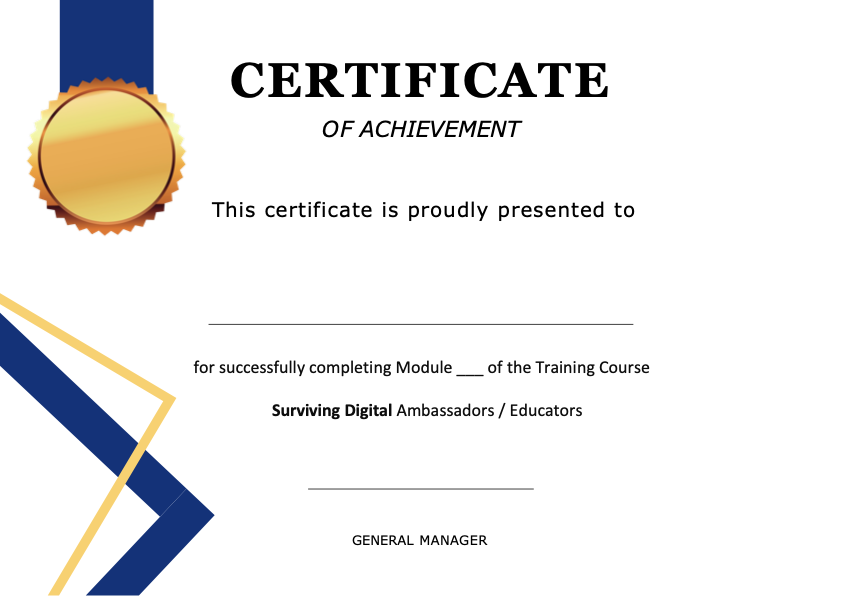 33
surviving digital
06
Conclusions
34
survivre au numérique
Conclusions :
En mettant en œuvre ces stratégies et en favorisant un environnement propice, les professionnels et les parents peuvent lutter efficacement contre la surexposition aux écrans et promouvoir un mode de vie équilibré pour les enfants. Encourager une relation saine avec la technologie est crucial pour le bien-être et le développement des jeunes.

Ce guide vise à fournir des mesures et des ressources concrètes pour aider à gérer et à réduire la dépendance aux écrans chez les enfants, en veillant à ce qu'ils grandissent avec une approche équilibrée et saine de la technologie.
En conclusion, grâce aux techniques présentées dans ce guide et à l'accent mis sur le développement d'une relation saine avec la technologie, les éducateurs, les professionnels et les parents peuvent s'efforcer de créer un environnement dans lequel les enfants peuvent se défaire de leur dépendance à l'égard des écrans et commencer à développer des habitudes numériques saines. 
Encourager une relation saine avec la technologie est un élément clé de la création d'une voie pour un développement sain de nos enfants. 
Cela commence par la formation d'enfants qui font preuve d'esprit critique, qui font les bons choix dans leur utilisation des médias, qui ont des opportunités sociales en dehors de l'écran et qui seront des membres actifs de leur communauté et de leur famille. 
Pour enseigner ces précieuses leçons, les familles et les écoles doivent commencer par fournir un contenu éducatif et fixer des limites adaptées aux habitudes d'utilisation des écrans. En outre, les parents et les éducateurs doivent mettre l'accent sur la communication autour des lignes directrices, sur les raisons qui les sous-tendent et sur les effets négatifs des mauvaises habitudes. 
Les parents peuvent s'appuyer sur des ouvrages tels que « Reset Your Child's Brain : A Four-Week Plan to End Meltdowns, Raise Grades, and Boost Social Skills by Forever Changing Your Child's Brain » (2014) de Victoria L Dunckley, MD ; »The Tech-Wise Family : Everyday Steps for Putting Technology in Its Proper Place » (2017) par Andy Crouch ; et des articles trouvés sur des sites comme Common Sense Media qui examinent les choix médiatiques appropriés.  
En définitive, les ressources en ligne sont infinies, mais il est important de prendre le temps de trouver celles qui seront les plus utiles. En fin de compte, les bons conseils seront ceux que les parents pourront appliquer. Nous espérons que ce guide vous aidera à découvrir des ressources fantastiques pour gérer la surexposition des enfants aux écrans.
35
survivre au numérique
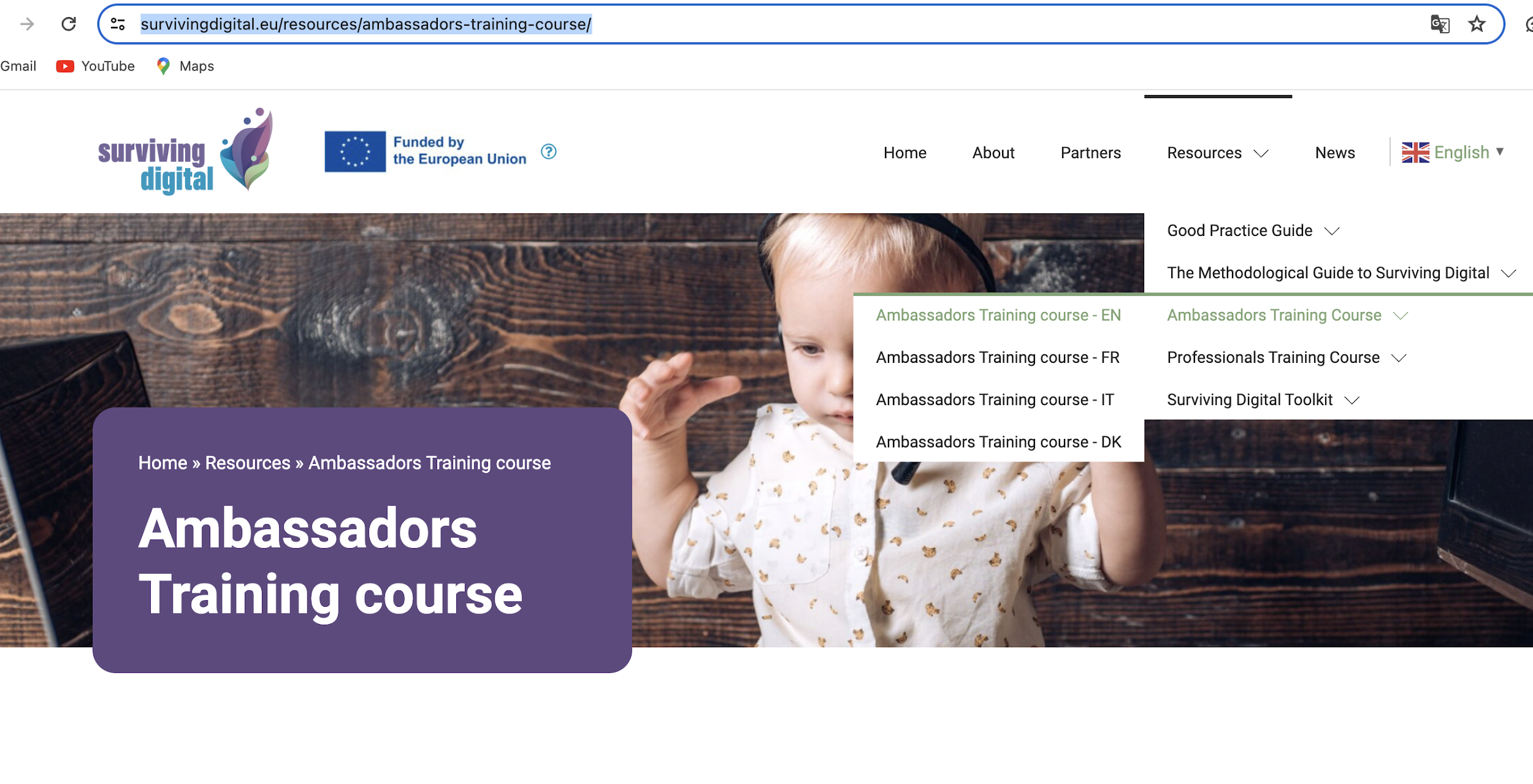 Tout le matériel de la plateforme a été traduit en 5 langues : français, italien, grec, danois et anglais
Apprentissage en ligne 
Plate-forme
LA PLATEFORME D'APPRENTISSAGE EN LIGNE

Il s'agit d'une plateforme communautaire et d'un outil d'apprentissage en ligne, où vous pouvez trouver tous les matériels de formation développés dans le cadre du PR3. La plateforme d'apprentissage en ligne fait partie intégrante du cours de formation et, en tant qu'outil d'apprentissage significatif, offre les contenus interactifs en ligne créés, qui peuvent être directement utilisés par les utilisateurs en tant qu'auto-apprentissage.

Tous les supports de formation développés, qui peuvent être utilisés par les formateurs et les animateurs dans les activités de groupe décrites ici, peuvent être téléchargés sur la plateforme dans la section "Formateurs".


ACCÉDER À LA PLATEFORME EN TANT QUE FORMATEUR/FACILITATEUR EN 3 ÉTAPES SIMPLES

ÉTAPE 1 : Allez sur le site web du projet https://survivingdigital.eu/ et choisissez le cursus de formation dans le menu principal.
ÉTAPE 2 : Une fois que vous êtes sur https://survivingdigital.eu/resources/, vous pouvez choisir entre les 6 modules de formation pour les professionnels et les 6 modules de formation pour les parents-ambassadeurs. 
ÉTAPE 3 : Vous pouvez télécharger tout le matériel d'accompagnement que vous pouvez utiliser directement pour vos ateliers en suivant les instructions de ce guide.
36
survivre au numérique
Suivez notre projet
www.survivingdigital.eu
Financé par l'Union européenne. Les points de vue et opinions exprimés n'engagent que leurs auteurs et ne reflètent pas nécessairement ceux de l'Union européenne ou de l'Agence exécutive européenne pour l'éducation et la culture (EACEA). Ni l'Union européenne ni l'EACEA ne peuvent en être tenues pour responsables.
31
survivre au numérique